Writing Wednesday
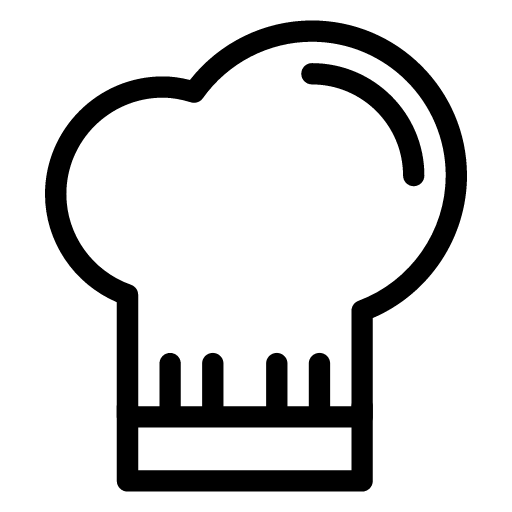 What time is dinner served in your culture?
When can you start eating?
How is food served? (Buffet style, family style, individually served, etc.)
What food is typically served at dinner?
What is considered polite / impolite?
How many courses are typically served?  Is dessert served? What is a typical dessert?        Is it appropriate to ask for seconds?        After the meal, who is expected          to clean?